Typology of English
Lexical typology 
of English
Questions to discuss

Typology of English words.
Typology of English word-formation.
Typology of English idioms.
Question 1
Typology of English words
Lexical units
↙                      ↘

        Words              Idioms
A word is the basic andsemantically indivisible unit of the language performing the nominative (naming) function.
Types of language 
(in terms of number of words) 
        ↙            ↓                 ↘
a big №                                                                                          an average №                                                                                      a small № of
of words (English – 500,000 – 5,000 000 words,                        of words (Latin, Sanskrit – 100-200,ooo words)                        words (10,000, native tribes’ languages)
Chinese, Russian, 
French, German)
Lexical Universals:

words like “black” and “white”,
parts of the body,
metaphors,
names of relatives,
names of animal, etc.,
any language can develop new words
Guess the part of the body
Specific lexical features: 
Lots of names for snow (in the Eskimo language); 
See English examples in the next slide.
Specific English words
Serendipity (An event which occurs by way of a happy accident),
Silly (amusingly stupid),
Facepalm (The act of slapping one’s head with the palm of your hand in a show of exasperation),
 Pimp (To make something extra fancy and special).
Silly
Facepalm
Pimp
Question 2
Typology of English word forming
Word formation is the creation of a new word.
Types of word formation
affixation (derivation);
conversion (zero affixation);
compounding (blending).
Affixation (derivation) is the creation of a new word with the help of affixes.  

Height – height-en, 
Possible – im-possible
2. Conversion (zero affixation) is a shift from one part of speech to another. 
A word – to word 
A dream – to dream 
Round – a round 
To try – a try
To drive – a drive 
Столовая – столовая
Рабочий - рабочий
3. Compounding (blending) is combining two roots (stems):
adjunction/adjoinment: postcard, snowball; 
with an infix: sportsman;
- with the help of functional words: son-in-law,
jack-of-all-trades.
Conclusion 
Derivation is more widely spread in Russian than in English,
Conversion is more popular in English than in Russian,
It is suffixation (not prefixation) that is more distributed in both English and Russian.
Question 3

Typology of English idioms
An idiom is a set expression used figuratively.
To have eyes in the back of one’s head
Have all Christmases at once
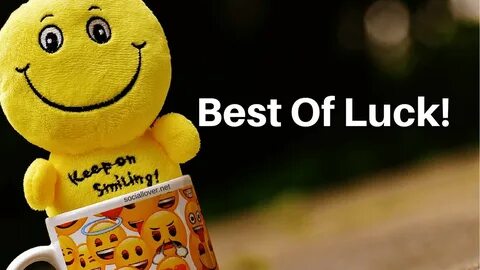 To have eyes bigger than one’s stomach
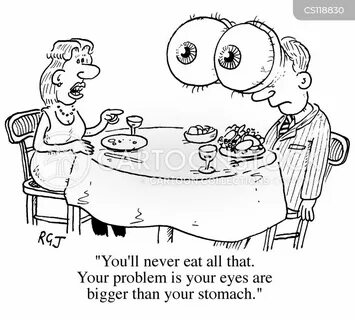 Types of idioms
Structural types of idioms
Comparatives: as merry as a cricket, as poor as a church mouth 
Nominal (couch potato, Jack-of all trades)
Verbal (to kick the bucket, to beat about the bush)
Proverbs and sayings (No pain, no gain. An apple a day keeps a doctor away)
Exclamations (Wake up and smell the coffee! Break a leg!)